Reminder: Partially observable Pacman
Pacman knows the map but perceives just wall/gap to NSEW
Formulation: what variables do we need?
Wall locations
Wall_0,0   there is a wall at [0,0]
Wall_0,1   there is a wall at [0,1], etc. (N symbols for N locations)
Percepts
Blocked_W (blocked by wall to my West) etc.
Blocked_W_0 (blocked by wall to my West at time 0) etc. (4T symbols for T time steps)
Actions
W_0 (Pacman moves West at time 0), E_0 etc. (4T symbols)
Pacman’s location
At_0,0_0 (Pacman is at [0,0] at time 0), At_0,1_0 etc. (NT symbols)
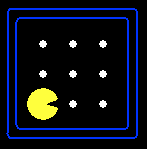 Pacman’s knowledge base: Map
Pacman knows where the walls are:
Wall_0,0  Wall_0,1  Wall_0,2  Wall_0,3  Wall_0,4  Wall_1,4  …
Pacman knows where the walls aren’t!
Wall_1,1  Wall_1,2  Wall_1,3  Wall_2,1  Wall_2,2   …
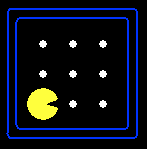 Pacman’s knowledge base: Initial state
Pacman doesn’t know where he is!
But he knows he’s somewhere!
At_1,1_0  At_1,2_0   At_1,3_0   At_2,1_0  …
And he knows he’s not where the walls are!
At_0,0_0  At_0,1_0  At_0,2_0  …
And he knows he’s not in two places at once!
(At_1,1_0  At_1,2_0)  (At_1,1_0  At_1,3_0)  …
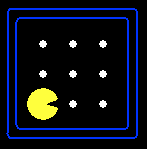 Pacman’s knowledge base: Sensor model
State facts about how Pacman’s percepts arise…
<Percept variable at t>  <some condition on world at t>
Pacman perceives a wall to the West at time t              if and only if he is in x,y and there is a wall at x-1,y
Blocked_W_0  ((At_1,1_0  Wall_0,1) v 
                                    (At_1,2_0  Wall_0,2) v 
                                    (At_1,3_0  Wall_0,3) v …. )
4T sentences, each of size O(N)
Note: these are valid for any map
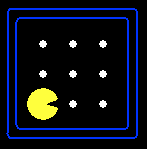 Pacman’s knowledge base: Transition model
How does each state variable at each time gets its value?
Here we care about location variables, e.g., At_3,3_17
A state variable X gets its value according to a successor-state axiom
X_t  [X_t-1  (some action_t-1 made it false)] v
              [X_t-1  (some action_t-1 made it true)]
For Pacman location:
At_3,3_17  [At_3,3_16  ((Wall_3,4  N_16) v (Wall_4,3  E_16) v …)]
      v  [At_3,3_16  ((At_3,2_16  Wall_3,3  N_16) v 
                                       (At_2,3_16  Wall_3,3  N_16) v …)]
How many sentences?
Vast majority of KB occupied by O(NT) transition model sentences
Each about 10 lines of text
N=200, T=400 => ~800,000 lines of text, or 20,000 pages
This is because propositional logic has limited expressive power
Are we really going to write 20,000 pages of logic sentences???
No, but your code will generate all those sentences!
(In first-order logic, we need O(1) transition model sentences)
A knowledge-based agent
function KB-AGENT(percept) returns an action 
persistent: KB, a knowledge base 
                     t, an integer, initially 0 
    TELL(KB, MAKE-PERCEPT-SENTENCE(percept, t)) 
    action ← ASK(KB, MAKE-ACTION-QUERY(t)) 
    TELL(KB, MAKE-ACTION-SENTENCE(action, t)) 
    t←t+1 
    return action
Some reasoning tasks
Localization with a map and local sensing:
Given an initial KB, plus a sequence of percepts and actions, where am I?
Mapping with a location sensor:
Given an initial KB, plus a sequence of percepts and actions, what is the map?
Simultaneous localization and mapping:
Given …, where am I and what is the map?
Planning:
Given …, what action sequence is guaranteed to reach the goal?
ALL OF THESE USE THE SAME KB AND THE SAME ALGORITHM!!
Summary
One possible agent architecture: knowledge + inference
Logics provide a formal way to encode knowledge
A logic is defined by: syntax, set of possible worlds, truth condition
A simple KB for Pacman covers the initial state, sensor model, and transition model
Logical inference computes entailment relations among sentences, enabling a wide range of tasks to be solved
CS 188: Artificial Intelligence
Inference in Propositional Logic
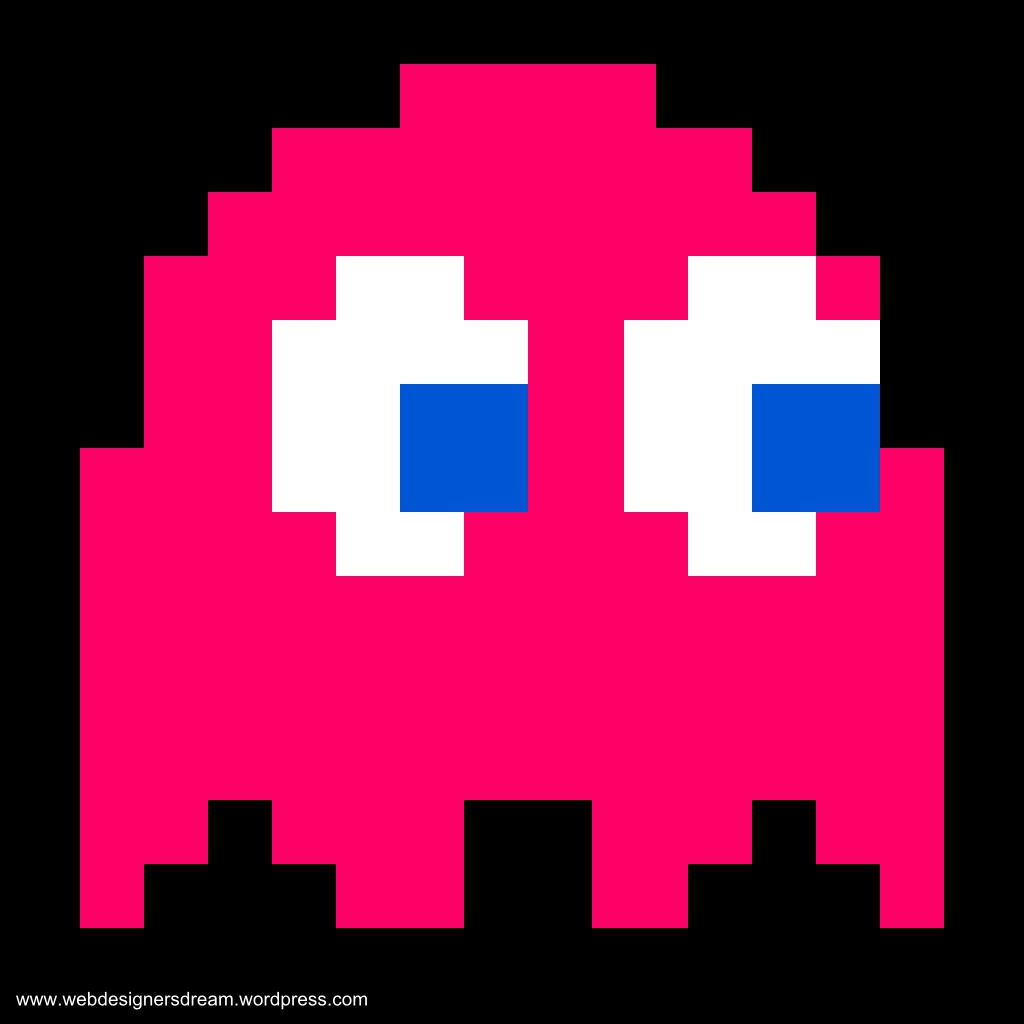 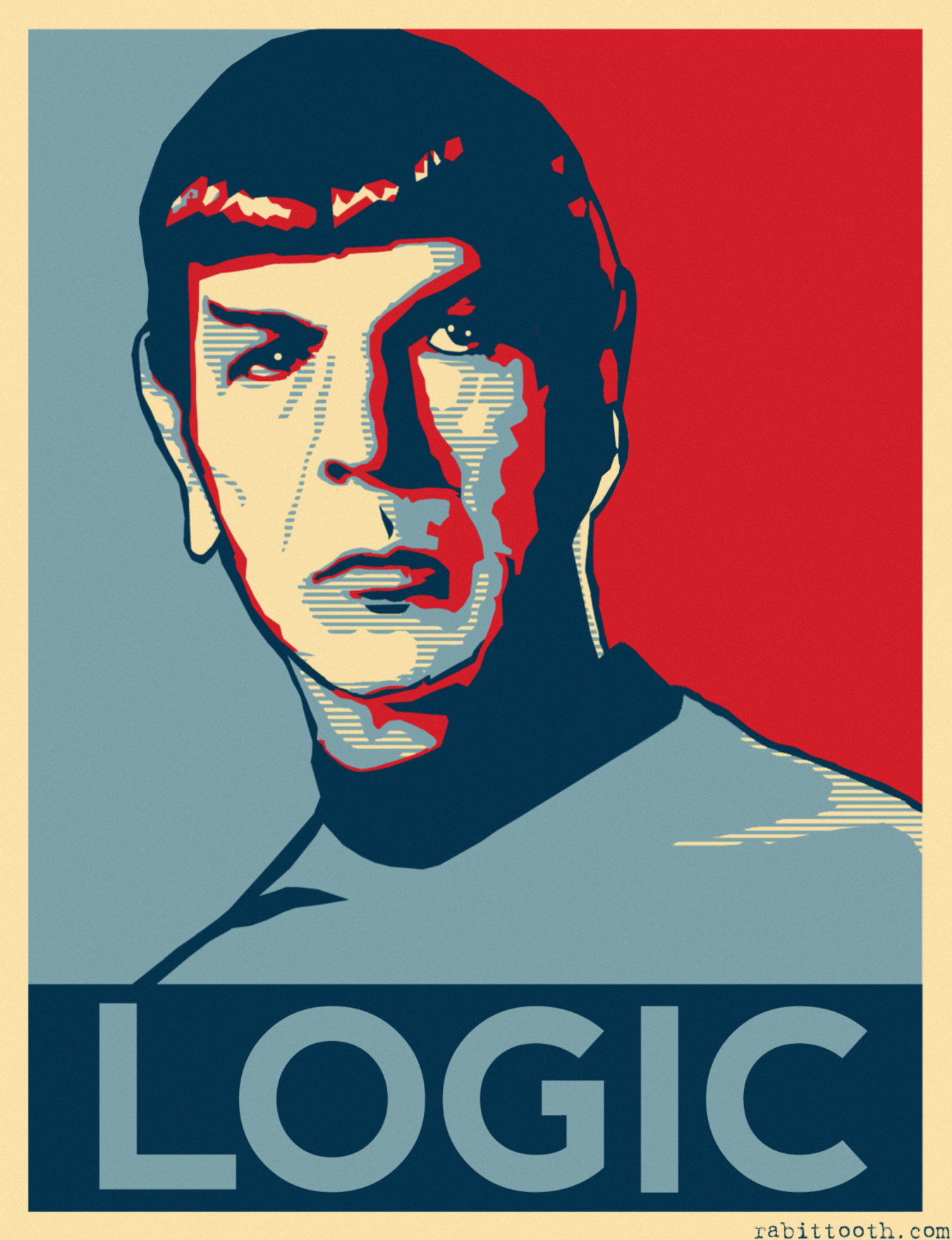 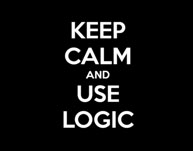 Instructors: Stuart Russell and Dawn Song
University of California, Berkeley
[Speaker Notes: Please retain proper attribution and the reference to ai.berkeley.edu.  Thanks!]
Inference (reminder)
Method 1: model-checking
For every possible world, if  is true make sure that is  true too
Method 2: theorem-proving
Search for a sequence of proof steps (applications of inference rules) leading from  to  
Sound algorithm: everything it claims to prove is in fact entailed
Complete algorithm: every that is entailed can be proved
Simple theorem proving: Forward chaining
Forward chaining applies Modus Ponens to generate new facts:
Given X1  X2   … Xn   Y and X1,  X2, …,  Xn,  infer Y
Forward chaining keeps applying this rule, adding new facts, until nothing more can be added
Requires KB to contain only definite clauses: 
(Conjunction of symbols)  symbol; or
A single symbol (note that X is equivalent to True   X)
Runs in linear time using two simple tricks:
Each symbol Xi knows which rules it appears in
Each rule keeps count of how many of its premises are not yet satisfied
Forward chaining algorithm: Details
function PL-FC-ENTAILS?(KB, q) returns true or false    count ← a table, where count[c] is the number of symbols in c’s premise
    inferred ← a table, where inferred[s] is initially false for all s 
    agenda ← a queue of symbols, initially symbols known to be true in KB 
    while agenda is not empty do 
            p ← Pop(agenda)            if p = q then return true 
            if inferred[p] = false then 
                    inferred[p]←true                    for each clause c in KB where p is in c.premise do 
                            decrement count[c] 
                            if count[c] = 0 then add c.conclusion to agenda 
    return false
Properties of forward chaining
Theorem: FC is sound and complete for definite-clause KBs
Soundness: follows from soundness of Modus Ponens (easy to check)
Completeness proof:
	1. FC reaches a fixed point where no new atomic sentences are derived 
	2. Consider the final set of known-to-be-true symbols as a model m (other ones false) 
	3. Every clause in the original KB is true in m
		Proof: Suppose a clause a1... ak  b is false in m 
		Then a1... ak is true in m and b is false in m 
		Therefore the algorithm has not reached a fixed point! 
	4. Hence m is a model of KB
	5. If KB |= q, q is true in every model of KB, including m
Resolution (briefly)
The resolution inference rule takes two implication sentences (of a particular form) and infers a new implication sentence:
Example: A  B  C   U  V
		 D  E   U   X  Y
		 A  B  C  D  E   V  X  Y

Resolution is complete for propositional logic
Exponential time in the worst case
Satisfiability and entailment
A sentence is satisfiable if it is true in at least one world 
Suppose we have a hyper-efficient SAT solver (WARNING: NP-COMPLETE 👿 👿 👿); how can we use it to test entailment?
 |=  
iff     is true in all worlds
iff (  ) is false in all worlds
iff    is false in all worlds, i.e., unsatisfiable
So, add the negated conclusion to what you know, test for (un)satisfiability; also known as reductio ad absurdum
Efficient SAT solvers operate on conjunctive normal form
Conjunctive normal form (CNF)
Replace biconditional by two implications
Every sentence can be expressed as a conjunction of clauses
Each clause is a disjunction of literals
Each literal is a symbol or a negated symbol
Conversion to CNF by a sequence of standard transformations:
At_1,1_0  (Wall_0,1  Blocked_W_0)
At_1,1_0  ((Wall_0,1  Blocked_W_0)  (Blocked_W_0 Wall_0,1)) 
At_1,1_0 v ((Wall_0,1 v Blocked_W_0)  (Blocked_W_0 v Wall_0,1)) 
(At_1,1_0  v  Wall_0,1   v   Blocked_W_0) 
   (At_1,1_0   v  Blocked_W_0   v  Wall_0,1)
Replace     by  v 
Distribute v over 
Efficient SAT solvers
DPLL (Davis-Putnam-Logemann-Loveland) is the core of modern solvers
Recursive depth-first search over models with some extras:
Early termination: stop if 
all clauses are satisfied; e.g., (A  B)  (A  C) is satisfied by {A=true}
any clause is falsified; e.g., (A  B)  (A  C) is satisfied by {A=false,B=false}
Pure literals: if all occurrences of a symbol in as-yet-unsatisfied clauses have the same sign, then give the symbol that value
E.g., A is pure and positive in (A  B)  (A  C)  (C  B) so set it to true
Unit clauses: if a clause is left with a single literal, set symbol to satisfy clause
E.g., if A=false, (A  B)  (A  C) becomes (false  B)  (false  C), i.e. (B)  (C)
Satisfying the unit clauses often leads to further propagation, new unit clauses, etc.
DPLL algorithm
function DPLL(clauses,symbols,model) returns true or false 
    if every clause in clauses is true in model then return true    if some clause in clauses is false in model then return false    P,value ←FIND-PURE-SYMBOL(symbols,clauses,model)    if P is non-null then return DPLL(clauses, symbols–P, model∪{P=value}) 
    P,value ←FIND-UNIT-CLAUSE(clauses,model)    if P is non-null then return DPLL(clauses, symbols–P, model∪{P=value}) 
    P ← First(symbols); rest ← Rest(symbols)    return or(DPLL(clauses,rest,model∪{P=true}),
                      DPLL(clauses,rest,model∪{P=false}))
Efficiency
Naïve implementation of DPLL: solve ~100 variables
Extras: 
Smart variable and value ordering 
Divide and conquer
Caching unsolvable subcases as extra clauses to avoid redoing them
Cool indexing and incremental recomputation tricks so that every step of the DPLL algorithm is efficient (typically O(1))
Index of clauses in which each variable appears +ve/-ve
Keep track number of satisfied clauses, update when variables assigned
Keep track of number of remaining literals in each clause
Real implementation of DPLL: solve ~100000000 variables
SAT solvers in practice
Circuit verification: does this VLSI circuit compute the right answer?
Software verification: does this program compute the right answer?
Software synthesis: what program computes the right answer?
Protocol verification: can this security protocol be broken?
Protocol synthesis: what protocol is secure for this task?
Lots of combinatorial problems: what is the solution?
Planning: how can I eat all the dots???
Summary
Inference in propositional logic:
Inference algorithms determine whether  |=  
Theorem provers apply inference rules to construct proofs
Model checkers enumerate models to establish entailment directly
Forward chaining is sound, complete, and linear-time for definite clauses
DPLL enumerates possible models via recursive depth-first search
Even though propositional logic KBs are often very large, modern solvers (usually based on DPLL) are usually very efficient in practice